C H A P T E R 1 0Social Constructivist Approaches
Learning goals
Compare the social constructivist approach with other constructivist approaches.

Explain how teachers and peers can jointly contribute to children’s learning
Social Constructivist Approaches To Teaching
Social constructivist : Pendekatan yang menekankan konteks sosial pembelajaran dan gagasan bahwa pengetahuan saling dibangun dan membangun.
Situated Cognition
Situated cognition:  Gagasan bahwa pemikiran terjadi dalam konteks sosial dan fisik.
Menciptakan situasi belajar yang sedekat mungkin dengan keadaan dunia nyata.
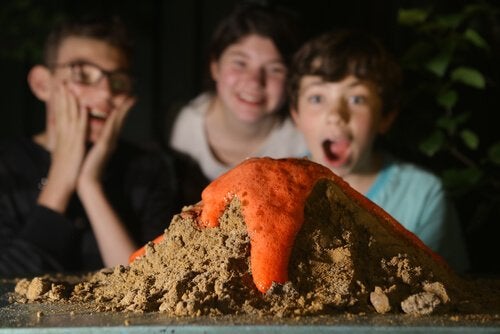 Teachers And Peers As Joint Contributors ToStudents’ Learning
Scaffolding
Cognitive Apprenticeship
Tutoring
Cooperative Learning
Scaffolding
Cognitive Apprenticeship
Teknik mengubah tingkat dukungan selama sesi pengajaran. 
Orang yang lebih terampil, baik itu guru atau teman sebaya menyesuaikan jumlah bimbingan agar sesuai dengan kinerja siswa saat ini.
A relationship in which an expert stretches and supports a novice’s understanding and use of a culture’s skills.
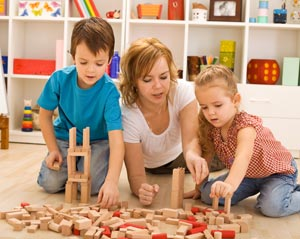 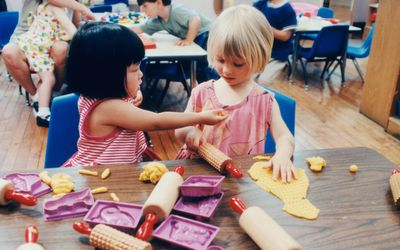 Tutoring
Tutoring is basically cognitive apprenticeship between an expert and a novice.

Types of tutoring: 
Classroom Aides, Volunteers, and Mentors
Peer Tutors
Peer-Assisted Learning Strategies (PALS)
Online Peer Tutoring
Cooperative Learning
Pembelajaran yang terjadi ketika siswa bekerja dalam kelompok kecil untuk saling membantu belajar.

Research on Cooperative Learning:
Group rewards are generated
Individuals are held accountable
Motivation
Interdependence and Teaching One’s Peers
Types of Tasks in Which Cooperative Learning Works Best
Cooperative Learning Approaches
STAD (Student-Teams-Achievement Divisions)
The Jigsaw Classroom
Learning Together
Cooperative Scripting
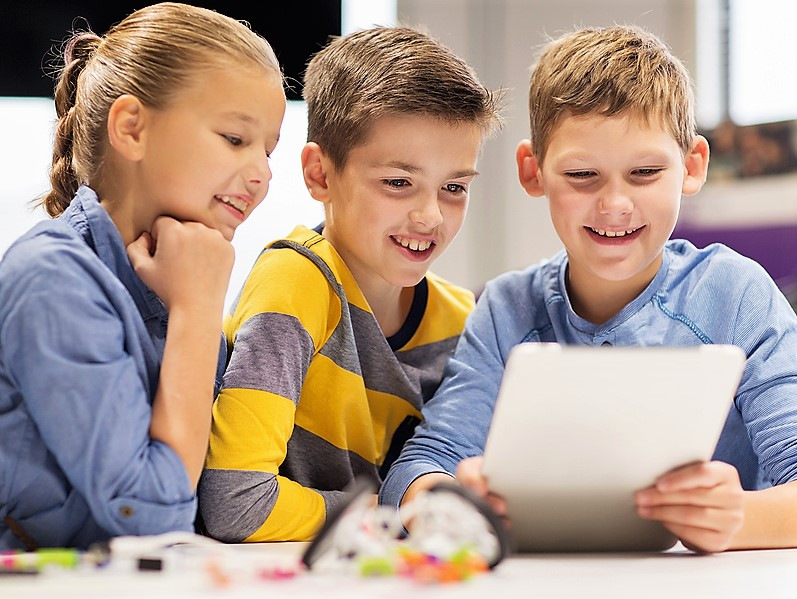 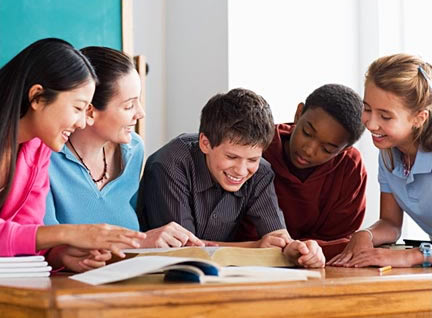 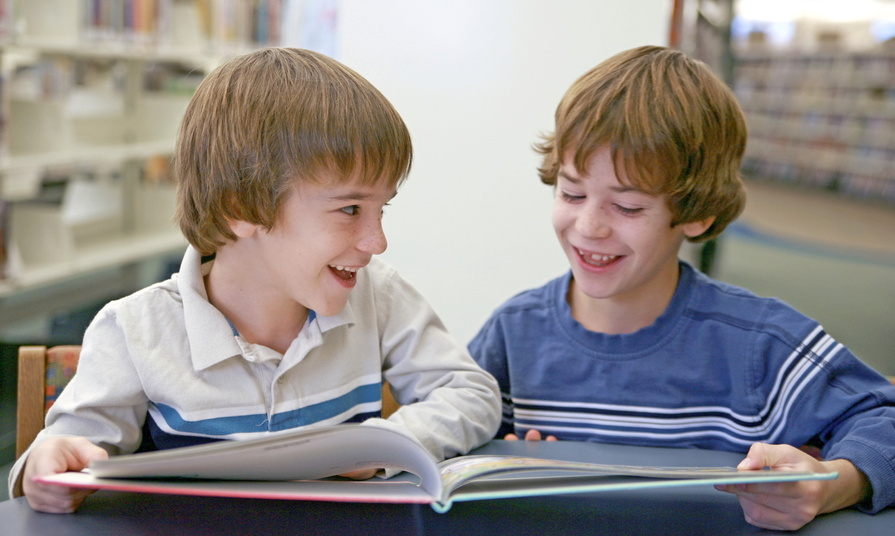 Evaluating Cooperative Learning
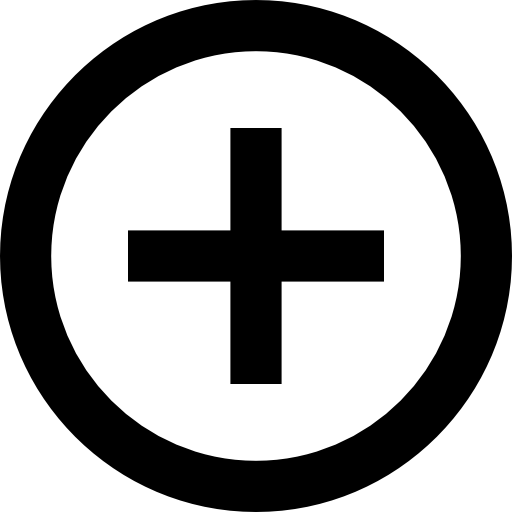 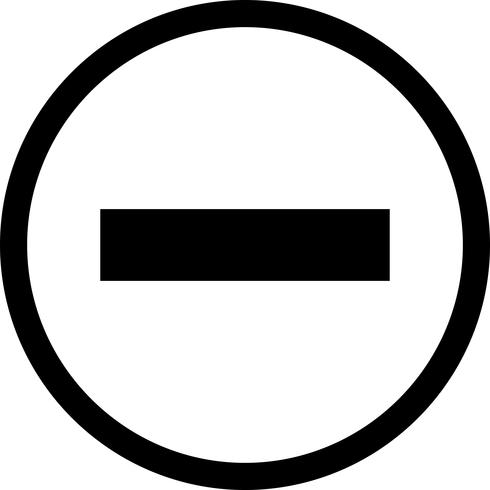 Peningkatan saling ketergantungan dan interaksi dengan siswa lain.

Peningkatan motivasi belajar siswa.
Siswa yang berprestasi rendah dapat memperlambat progres siswa yang berprestasi.

Social loafing.

Beberapa siswa teralihkan dari tugas kelompok karena mereka senang bersosialisasi.
Learning Goals
Discuss effective decisions in structuring small-group work.

Describe two social constructivist programs
Struturing Small-Group Work
COMPOSING THE GROUP
TEAM BUILDING SKILL
STRUCTURING SMALL-GROUP INTERACTION
Composing the Group
Heterogeneous AbilityGoals dari model ini adalah untuk menyeimbangkan antara murid dengan kemampuan tinggi, rata-rata dan rendah.

Masalah pada model ini terjadi pasa murid dengan kemampuan rata-rata yang dilupakan oleh murid dengan kemampuan tinggi dan rendah.
Composing the Group
Ethic, Socioeconomy and Gender HeterogeneityGoals dari model ini adalah untuk meningkatkan kemampuan interpersonal murid agar mampu mengenal keragaman yang ada dan terhindar dari prasangka buruk akan sebuah indentitas.

Masalah yang harus diperhatikan dalam membuat kelompok dalam model ini adalah, komposisi identitas murid yang tepat di dalamnya.
Team Building Skill
Cooperative Learning menjadi tujuan utama dalam pembentukan kelompok belajar. 

Team-Building Skill menjadi kunci utama dalam pembentukan Cooperative Learning.
Team-Building Skill
Memberikan tugas yang mudah
Bentuk kelompok kooperatif  (2-6 murid)
Berikan tugas interaksi yang aktif
Bekerja sama dengan ketua kelompok dalam menyelesaikan masalah
Structuring Small-Group Interaction
Salah satu cara untuk membuat murid dapat berkerja dapat bekerja aktif dalam kelompok adalah dengan memberikan masing-masing murid peran.

Peran tersebut dapat menjadi solusi dalam pemecahan masalah dalam kelompok, serta membuat setiap anggota kelompok merasa berarti.
SOCIAL CONSTRUCTIVIST PROGRAMS
Ada dua program yang mengambil prinsip social constructivist programs ini.
FOSTERING A COMUNITY OF LEARNERS
SCHOOL OF THOUGHT
FOSTERING A COMUNITY OF LEARNERS
Program ini berfokus pada perkembangan kemampuan literasi dan perkembangan biologis. 

Refleksi diri dan diskusi menjadi cara yang dilakukan dalam program ini.
Online Computer Consultation
Adults as Role Model
Children Teaching Children
School for Thoght
The Jasper Project
Fostering a Comunity
 of Learners
Computer-Supported Intentional 
Learning Enviroment
Curriculum
Instruction
Comunity
Technology
Assesment
Thank you